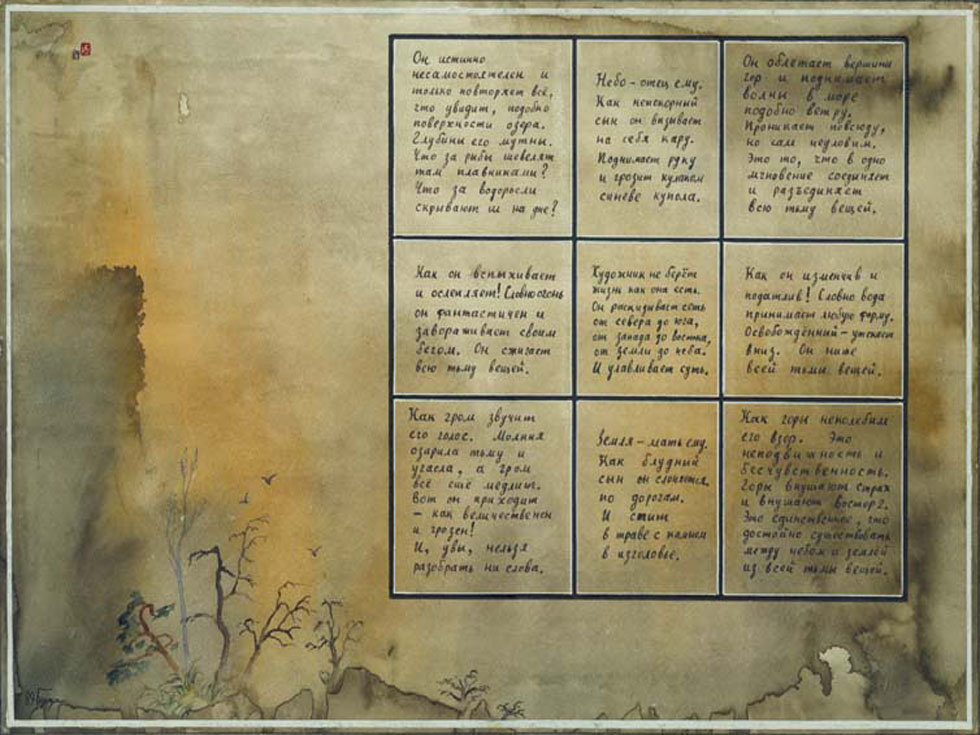 Игорь Борисович Бурдонов
Александр Сергеевич Косачев

Исследование графавзаимодействующимиавтоматами
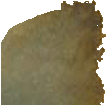 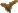 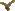 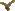 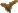 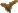 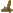 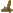 Институт Системного Программирования РАН
1
Исследование неизвестного графа (graph learning)
Граф – конечный ориентированный
Обход графа – это проход по каждой его дуге
		  (в направлении её ориентации)
.
Для каких целей?
Тестирование
Что такое граф?
Граф состояний тестируемой системы
ПРАГМАТИКА
Что такое автомат(ы)?
Тестирующая система
Что такое проход автомата по дуге?
Тестовое воздействие и наблюдение результата,
включая постсостояние тестируемой системы
2
(45)
И.Б.Бурдонов, А.С.Косачев. ИСП РАН. Исследование графа взаимодействующими автоматами
Обход неизвестного графа(рабочая память)
Для обхода графа любого размера нужна неограниченная рабочая память, в которой накапливается описание пройденной части графа.
Иногда в качестве такой памяти используется сам граф:с каждой его вершиной (и/или дугой) связывается фрагмент рабочей памяти ограниченного размера.
Однако, если граф – это граф состояний тестируемой системы, то такой подход не применим.
Поэтому рабочая память – это только память самого автомата или, если имеется много автоматов и они могут обмениваться между собой информацией, суммарная память этих автоматов.
3
(45)
И.Б.Бурдонов, А.С.Косачев. ИСП РАН. Исследование графа взаимодействующими автоматами
Взаимодействие автомата с графом(номер дуги)
В начале работы автомат находится в начальной вершине графа
(начальное состояние тестируемой системы), которую назоем корнем.
Автомат проходит по дуге, выходящей из текущей вершины графа
(вершины, в которой находится автомат).
Для того, чтобы пройти по дуге, автомат должен указать эту дугу.
Будем считать, что все дуги, выходящие из данной вершины,пронумерованы: 1, 2,…
По сути, номер дуги – это номер тестового воздействия, допустимого в данном состоянии тестируемой системы (определяется по спецификации).
Рассматриваются детерминированные системы: разные дуги, выходящие из одной вершины, имеют разные номера.
Автомат вызывает примитив Проход по дуге, указывая номер выходящей дуги.
4
(45)
И.Б.Бурдонов, А.С.Косачев. ИСП РАН. Исследование графа взаимодействующими автоматами
Взаимодействие автомата с графом(номер дуги)
Номер дуги является выходным символом автомата. Для того, чтобы автомат был конечным, полустепень выхода вершины должна быть ограничена сверху.
Это ограничение можно обойти, если вершину графа преобразовать в цепочку вершин. В дальнейшем будем считать, что полустепень выхода вершин графа ограничена сверху.
3
3
2
2
4
4
1
1
5
5
s
s
полустепень выхода равна s
полустепень выхода равна 2
5
(45)
И.Б.Бурдонов, А.С.Косачев. ИСП РАН. Исследование графа взаимодействующими автоматами
Взаимодействие автомата с графом(идентификатор вершины)
Когда автомат проходит по дуге и оказывается в вершине – конце дуги, ему нужно идентифицировать эту вершину, чтобы определить, какие выходящие из неё дуги уже пройдены, а какие нет, и сколько всего выходящих дуг.
Для этого каждая вершина имеет уникальный идентификатор.
В начале автомату сообщается идентификатор корня и число выходящих дуг.
Далее в ответ на примитив Проход по дуге автомату сообщаетсяидентификатор вершины - конца дуги и число выходящих дуг.
Исключение: Может не иметь идентификатора (имеет пустой идентификатор):
 терминальная вершина, т.к. из неё не выходят дуги;
 вершина, в которую входит только одна дуга, т.к. она однозначно
идентифицируется по вершине – началу входящей дуги, и номеру этой дуги.
Корень всегда имеет непустой идентификатор.
6
(45)
И.Б.Бурдонов, А.С.Косачев. ИСП РАН. Исследование графа взаимодействующими автоматами
Коллектив автоматов
Зачем нужно много автоматов?
Память: описание графа может не помещаться в памяти одного автомата, но помещаться в суммарной памяти многих автоматов,
которые способны обмениваться между собой информацией.
Время: обход графа можно распараллелить, если по дугам графа одновременно двигается много автоматов,
которые способны обмениваться между собой информацией.
Каждый такой автомат-движок работает со своим клоном графа (своим клоном тестируемой системы), начиная с корня (начального состояния тестируемой системы).
7
(45)
И.Б.Бурдонов, А.С.Косачев. ИСП РАН. Исследование графа взаимодействующими автоматами
Обмен сообщениями между автоматами (1)
Для обмена информацией между автоматами предполагается наличие среды связи, позволяющей посылать сообщения от одного автомата другому автомату с указанием его адреса.
«Стандартные» правила обмена сообщениями:
Для передачи сообщения есть один примитив послать сообщение указанному получателю, обязательным параметром которого является адрес получателя.
Для получения сообщений есть один примитив принять сообщение от любого отправителя.
Сообщения не теряются и не искажаются в среде передачи.
При передаче нескольких сообщений от одного и того же отправителя одному и тому же получателю нет обгона сообщений.
8
(45)
И.Б.Бурдонов, А.С.Косачев. ИСП РАН. Исследование графа взаимодействующими автоматами
Обмен сообщениями между автоматами (2)
Клон графа будем понимать как автомат, взаимодействие с которым происходит с помощью сообщений:
Проход по дуге (адрес клона графа, номер дуги, адрес движка)
Ответ на проход (адрес автомата, идентификатор вершины, число выходящих из вершины дуг)
Для создания автоматов и клонов графа имеется специальный внешний автомат, взаимодействие с которым происходит с помощью сообщений:
Создай автомат (адрес внешнего автомата, адрес создателя)
Автомат создан (адрес создателя, адрес созданного автомата)
Создай граф (адрес внешнего автомата, адрес создателя)
Граф создан (адрес создателя, адрес созданного графа, идентификатор корня, число выходящих из корня дуг)
Тем самым, мы будем рассматривать модель, в которой есть только автоматы и сообщения между ними, которые можно посылать и принимать с помощью двух примитивов: послать и принять.
9
(45)
И.Б.Бурдонов, А.С.Косачев. ИСП РАН. Исследование графа взаимодействующими автоматами
Автоматы с неограниченным числом состояний
Обход
известного графа
Предположения: Временем срабатывания автомата пренебрегаем.
Время передачи сообщения и время прохода по дуге O(1) тактов.
Размер графа: n – число вершин, m – число дуг, D – максимальная длина пути.
Обход одним автоматом (с рестартом)  (nm). Есть алгоритм с оценкой (nm).
Это длина маршрута, содержащего все дуги.
Обход неограниченным числом автоматов (m), если за O(1) тактов генерируется один автомат. Есть алгоритм с оценкой (m).
Каждый автомат идёт к «своей» дуге  D тактов, число автоматов  m, и D m.
Обход неограниченным числом автоматов (D), если за O(1) тактов генерируется неограниченное (но конечное) число автоматов.
Есть алгоритм с оценкой (D).
Генерируем  m автоматов, каждый автомат идёт к «своей» дуге  D тактов.
10
(45)
И.Б.Бурдонов, А.С.Косачев. ИСП РАН. Исследование графа взаимодействующими автоматами
Автоматы с неограниченным числом состояний
Обход
не
известного графа
Предположения: Временем срабатывания автомата пренебрегаем.
Время передачи сообщения и время прохода по дуге O(1) тактов.
Размер графа: n – число вершин, m – число дуг, D – максимальная длина пути.
Обход одним автоматом (с рестартом)  (nm). Есть алгоритм с оценкой (nm).
Это длина маршрута, содержащего все дуги.
Обход неограниченным числом автоматов (m), если за O(1) тактов генерируется один автомат. Есть алгоритм с оценкой (m).
Каждый автомат идёт к «своей» дуге  D тактов, число автоматов  m, и D m.
Обход неограниченным числом автоматов (D2), если за O(1) тактов генерируется неограниченное (но конечное) число автоматов.
Есть алгоритм с оценкой (D2).
Генерируем  m автоматов, каждый автомат идёт к «своей» дуге  D тактов.
11
(45)
И.Б.Бурдонов, А.С.Косачев. ИСП РАН. Исследование графа взаимодействующими автоматами
Расширенные автоматы
Мы будем рассматривать расширенный автомат:
кроме конечного состояния из конечного алфавита,
есть ограниченное число ячеек памяти, в которых хранятся идентификаторы вершин и адреса автоматов.
Сообщение - расширенный входной/выходной символ автомата:
кроме тега из конечного алфавита,
есть ограниченное число параметров, которыми могут быть идентификаторы вершин и адреса автоматов.
Допустимые операции над идентификаторами вершин и адресами автоматов:
 перепись из принятого сообщения в память автомата и обратно,
 сравнение с пустым идентификатором/адресом,
 сравнение на равенство двух идентификаторов.
12
(45)
И.Б.Бурдонов, А.С.Косачев. ИСП РАН. Исследование графа взаимодействующими автоматами
Сведение к конечным автоматам
Сообщение эквивалентно
цепочке (неограниченного числа) сообщений ограниченного размера. 
Тогда расширенный автомат эквивалентен
коллективу (неограниченного числа) конечных автоматов, обменивающихся между собой сообщениями ограниченного размера.
Система связи неограниченного числа конечных автоматов описывается графом связи автоматов с конечной полустепенью выхода вершин. 
Например, установление связей происходит при создании автоматов: создающий автомат  создаваемый автомат.
Автомат может создавать ограниченное число автоматов (тогда будет неориентированный граф с конечной степенью вершин).
13
(45)
И.Б.Бурдонов, А.С.Косачев. ИСП РАН. Исследование графа взаимодействующими автоматами
Описание алгоритмаТипы автоматов
Внешний автомат
Инициирует обход и получает извещение о концеобхода. 
Исполняет заказы на создание автоматови клонов графа.
Граф
Автомат графа, выполняющий проход по дуге.
Создаёт автоматы-движки и связанные с ними клоны графа.
Также является регулятором корня.
Генератор
Связан с вершиной графа и управляет движками,проходящими через эту вершину:
каждому движку сообщает, по какой дуге ему идти.
Регулятор
Движок
Двигается по дугам графа.
14
(45)
И.Б.Бурдонов, А.С.Косачев. ИСП РАН. Исследование графа взаимодействующими автоматами
Описание алгоритмаОписание графа в памяти регуляторов
В процессе работы в суммарной памяти регуляторов создаётся описание
дерева — ориентированного от корня остова пройденной части графа
без терминальных вершин (вершин, из которых не выходят дуги)и терминальных дуг (дуг, ведущих в терминальные вершины).
Остальные пройденные нетерминальные дуги будем называть хордами.
В начале обхода пройденная часть графа и дерево состоят из одного корня.
В процессе обхода пройденная часть графа и дерево увеличиваются.
В конце обхода все дуги пройдены и создано описание всего графа:с каждой нетерминальной вершиной связан регулятор, в котором для каждой выходящей дуги указаны:
 её тип: дуга дерева, хорда или терминальная дуга,
 адрес регулятора конца дуги (пустой адрес для терминальной дуги).
15
(45)
И.Б.Бурдонов, А.С.Косачев. ИСП РАН. Исследование графа взаимодействующими автоматами
Описание алгоритмаУправление движками в регуляторе
запрос
Состояние выходящих дуг в регуляторе вершины
конец
куда идти
активная
пассивная
законченная
иди по дуге
тип дуги:
дуга дерева, хорда, терминальная
движок  куда идти  регулятор текущей вершины
регулятор текущей вершины  иди по дуге (номер дуги)  движок
Регулятор посылает движки по активным выходящим дугам по циклу.
Если нет активных дуг, движок становится ждущим в вершине.
Старт-стоп: регулятор конца дуги  запрос на движок  регулятор начала дуги
движок в конце дуги  конец (хорда / терминальная)  регулятор начала дуги
регулятор конца дуги  конец (дуга дерева)  регулятор начала дуги
Регулятор посылает конец, когда все выходящие дуги стали законченные. Регулятор корня вместо этого сообщает вовне о конце обхода.
16
(45)
И.Б.Бурдонов, А.С.Косачев. ИСП РАН. Исследование графа взаимодействующими автоматами
Описание алгоритмаОпрос регуляторов
опрос
• • •
регулятор корня
регулятор
регулятор
движок
ответ на опрос
Пройдя по непройденной дуге в нетерминальную вершину с непустым идентификатором, движок ищет по идентификатору регулятор этой вершины.
Для этого используется односторонний список регуляторов по адресам.
Сообщение опрос посылается по списку, начиная с регулятора корня. 
Если движок прошёл по хорде, регулятор найдётся и пошлёт ответ на опрос. 
Если это новая вершина, движок добавляется в конец списка, получает опрос, становится регулятором и генерирует новый движок, который продолжает движение вместо него.
Регулятором нетерминальной вершины с пустым идентификатором становится первый приходящий в неё движок без опроса регуляторов.
У терминальной вершины нет регулятора (т.к. нет выходящих дуг).
17
(45)
И.Б.Бурдонов, А.С.Косачев. ИСП РАН. Исследование графа взаимодействующими автоматами
Оценка сложности
Время обхода равно (m+n0D), где
m – число дуг,
n0 – число нетерминальных вершин
        с непустым идентификатором,
D – максимальная число
      нетерминальных вершин
      с непустым идентификатором
      на пути (без самопересечения) от корня,
      не считая самого корня.
18
(45)
И.Б.Бурдонов, А.С.Косачев. ИСП РАН. Исследование графа взаимодействующими автоматами
Оценка сложности
Генерация и движение движков
Опрос регуляторов
Время обхода равно (m+n0D), где
m – число дуг,
n0 – число нетерминальных вершин
        с непустым идентификатором,
D – максимальная число
      нетерминальных вершин
      с непустым идентификатором
      на пути (без самопересечения) от корня,
      не считая самого корня.
19
(45)
И.Б.Бурдонов, А.С.Косачев. ИСП РАН. Исследование графа взаимодействующими автоматами
ПРИМЕР
Следующие действия выполняются
(включая передачу всех требуемых сообщений)
за O(1) тактов:
 создание генератором или регулятором нового движка,
 проход движка по дуге,
 опрос одного регулятора,
 передача сообщения запрос или конец.

В примере будем считать, что каждое из этих действий
выполняется за один такт.
20
(45)
И.Б.Бурдонов, А.С.Косачев. ИСП РАН. Исследование графа взаимодействующими автоматами
непройденная (активная) дуга
вершина не пройдена,идентификатор не пуст
вершина не пройдена,идентификатор пуст
регулятор,идентификатор не пуст
в списке
регуляторов
движок, не опрашивающий регуляторы
Регулятор начальной вершины
первый
такт №  1
движок
В списке регуляторов = 1
Генератор
Число движков = 1
21
(45)
И.Б.Бурдонов, А.С.Косачев. ИСП РАН. Исследование графа взаимодействующими автоматами
непройденная (активная) дуга
вершина не пройдена,идентификатор не пуст
вершина не пройдена,идентификатор пуст
пассивная дуга
регулятор,идентификатор не пуст
в списке
регуляторов
движок станетрегулятором послезавершения опроса
5 регуляторов
5
движок, не опрашивающий регуляторы
1
Регулятор начальной вершины
такт №  2
В списке регуляторов = 1
В списке регуляторов = 2
Генератор
Число движков = 1
Число движков = 2
22
(45)
И.Б.Бурдонов, А.С.Косачев. ИСП РАН. Исследование графа взаимодействующими автоматами
непройденная (активная) дуга
вершина не пройдена,идентификатор не пуст
вершина не пройдена,идентификатор пуст
пассивная дуга
регулятор,идентификатор не пуст
в списке
регуляторов
движок станетрегулятором послезавершения опроса
5 регуляторов
5
движок, не опрашивающий регуляторы
ждущий движок
ж
1
0
Регулятор начальной вершины
ж
такт №  3
В списке регуляторов = 2
Генератор
Число движков = 2
Число движков = 3
23
(45)
И.Б.Бурдонов, А.С.Косачев. ИСП РАН. Исследование графа взаимодействующими автоматами
непройденная (активная) дуга
вершина не пройдена,идентификатор не пуст
вершина не пройдена,идентификатор пуст
пассивная дуга
регулятор,идентификатор пуст
регулятор,идентификатор не пуст
активная дуга дерева
в списке
регуляторов
движок станетрегулятором послезавершения опроса
5 регуляторов
5
движок, не опрашивающий регуляторы
ждущий движок
ж
0
Регулятор начальной вершины
ж
такт №  4
В списке регуляторов = 2
Генератор
Число движков = 3
24
(45)
И.Б.Бурдонов, А.С.Косачев. ИСП РАН. Исследование графа взаимодействующими автоматами
непройденная (активная) дуга
вершина не пройдена,идентификатор не пуст
вершина не пройдена,идентификатор пуст
пассивная дуга
регулятор,идентификатор пуст
регулятор,идентификатор не пуст
активная дуга дерева
в списке
регуляторов
движок станетрегулятором послезавершения опроса
5 регуляторов
5
движок, не опрашивающий регуляторы
ждущий движок
ж
Регулятор начальной вершины
такт №  5
В списке регуляторов = 2
Генератор
Число движков = 3
Число движков = 4
25
(45)
И.Б.Бурдонов, А.С.Косачев. ИСП РАН. Исследование графа взаимодействующими автоматами
непройденная (активная) дуга
вершина не пройдена,идентификатор не пуст
вершина не пройдена,идентификатор пуст
пассивная дуга
регулятор,идентификатор пуст
регулятор,идентификатор не пуст
активная дуга дерева
в списке
регуляторов
движок станетрегулятором послезавершения опроса
5 регуляторов
5
движок, не опрашивающий регуляторы
ждущий движок
ж
Регулятор начальной вершины
такт №  6
В списке регуляторов = 2
Генератор
Число движков = 4
Число движков = 5
26
(45)
И.Б.Бурдонов, А.С.Косачев. ИСП РАН. Исследование графа взаимодействующими автоматами
непройденная (активная) дуга
вершина не пройдена,идентификатор не пуст
вершина не пройдена,идентификатор пуст
пассивная дуга
регулятор,идентификатор пуст
регулятор,идентификатор не пуст
активная дуга дерева
в списке
регуляторов
движок станетрегулятором послезавершения опроса
5 регуляторов
5
движок после хорды опрашивает 3 регулятора
3
движок, не опрашивающий регуляторы
ждущий движок
ж
2
2
Регулятор начальной вершины
такт №  7
В списке регуляторов = 2
В списке регуляторов = 3
Генератор
Число движков = 5
Число движков = 6
27
(45)
И.Б.Бурдонов, А.С.Косачев. ИСП РАН. Исследование графа взаимодействующими автоматами
непройденная (активная) дуга
вершина не пройдена,идентификатор не пуст
вершина не пройдена,идентификатор пуст
пассивная дуга
регулятор,идентификатор пуст
регулятор,идентификатор не пуст
активная дуга дерева
в списке
регуляторов
движок станетрегулятором послезавершения опроса
5 регуляторов
терминальная дуга
5
вершина  закончена
движок после хорды опрашивает 3 регулятора
3
движок, не опрашивающий регуляторы
ждущий движок
ж
движок останавливается (уничтожается)
2
1
1
2
Регулятор начальной вершины
такт №  8
В списке регуляторов = 3
Генератор
Число движков = 6
28
(45)
И.Б.Бурдонов, А.С.Косачев. ИСП РАН. Исследование графа взаимодействующими автоматами
непройденная (активная) дуга
вершина не пройдена,идентификатор не пуст
вершина не пройдена,идентификатор пуст
пассивная дуга
регулятор,идентификатор пуст
регулятор,идентификатор не пуст
активная дуга дерева
в списке
регуляторов
движок станетрегулятором послезавершения опроса
5 регуляторов
терминальная дуга
5
вершина  закончена
движок после хорды опрашивает 3 регулятора
3
движок, не опрашивающий регуляторы
3
ждущий движок
ж
движок останавливается (уничтожается)
1
0
ж
1
0
Регулятор начальной вершины
такт №  9
В списке регуляторов = 3
В списке регуляторов = 4
Генератор
Число движков = 6
Число движков = 7
29
(45)
И.Б.Бурдонов, А.С.Косачев. ИСП РАН. Исследование графа взаимодействующими автоматами
непройденная (активная) дуга
вершина не пройдена,идентификатор не пуст
вершина не пройдена,идентификатор пуст
пассивная дуга
регулятор,идентификатор пуст
регулятор,идентификатор не пуст
активная дуга дерева
в списке
регуляторов
движок станетрегулятором послезавершения опроса
5 регуляторов
терминальная дуга
5
хорда
вершина  закончена
движок после хорды опрашивает 3 регулятора
3
движок, не опрашивающий регуляторы
4
3
2
ждущий движок
ж
движок останавливается (уничтожается)
0
ж
ж
0
Регулятор начальной вершины
такт №  10
В списке регуляторов = 4
Генератор
Число движков = 7
30
(45)
И.Б.Бурдонов, А.С.Косачев. ИСП РАН. Исследование графа взаимодействующими автоматами
непройденная (активная) дуга
вершина не пройдена,идентификатор не пуст
вершина не пройдена,идентификатор пуст
пассивная дуга
регулятор,идентификатор пуст
регулятор,идентификатор не пуст
активная дуга дерева
законченная дуга дерева
в списке
регуляторов
движок станетрегулятором послезавершения опроса
5 регуляторов
терминальная дуга
5
хорда
вершина  закончена
движок после хорды опрашивает 3 регулятора
3
движок, не опрашивающий регуляторы
ж
3
4
2
1
ждущий движок
ж
движок останавливается (уничтожается)
ж
ж
Регулятор начальной вершины
ж
такт №  11
В списке регуляторов = 4
Генератор
Число движков = 7
31
(45)
И.Б.Бурдонов, А.С.Косачев. ИСП РАН. Исследование графа взаимодействующими автоматами
непройденная (активная) дуга
вершина не пройдена,идентификатор не пуст
вершина не пройдена,идентификатор пуст
пассивная дуга
регулятор,идентификатор пуст
регулятор,идентификатор не пуст
активная дуга дерева
законченная дуга дерева
в списке
регуляторов
движок станетрегулятором послезавершения опроса
5 регуляторов
терминальная дуга
5
хорда
вершина  закончена
движок после хорды опрашивает 3 регулятора
3
движок, не опрашивающий регуляторы
ж
3
2
1
0
ждущий движок
ж
движок останавливается (уничтожается)
ж
Регулятор начальной вершины
ж
такт №  12
В списке регуляторов = 4
Генератор
Число движков = 7
Число движков = 6
32
(45)
И.Б.Бурдонов, А.С.Косачев. ИСП РАН. Исследование графа взаимодействующими автоматами
непройденная (активная) дуга
вершина не пройдена,идентификатор не пуст
вершина не пройдена,идентификатор пуст
пассивная дуга
регулятор,идентификатор пуст
регулятор,идентификатор не пуст
активная дуга дерева
законченная дуга дерева
в списке
регуляторов
движок станетрегулятором послезавершения опроса
5 регуляторов
терминальная дуга
5
хорда
вершина  закончена
движок после хорды опрашивает 3 регулятора
3
движок, не опрашивающий регуляторы
ж
1
2
0
ждущий движок
ж
движок останавливается (уничтожается)
Регулятор начальной вершины
1
ж
такт №  13
В списке регуляторов = 4
Генератор
Число движков = 6
Число движков = 7
33
(45)
И.Б.Бурдонов, А.С.Косачев. ИСП РАН. Исследование графа взаимодействующими автоматами
непройденная (активная) дуга
вершина не пройдена,идентификатор не пуст
вершина не пройдена,идентификатор пуст
пассивная дуга
регулятор,идентификатор пуст
регулятор,идентификатор не пуст
активная дуга дерева
законченная дуга дерева
в списке
регуляторов
движок станетрегулятором послезавершения опроса
5 регуляторов
терминальная дуга
5
хорда
вершина  закончена
движок после хорды опрашивает 3 регулятора
3
движок, не опрашивающий регуляторы
ж
1
0
ждущий движок
ж
движок останавливается (уничтожается)
3
ж
ж
Регулятор начальной вершины
1
0
ж
такт №  14
В списке регуляторов = 4
Генератор
Число движков = 7
34
(45)
И.Б.Бурдонов, А.С.Косачев. ИСП РАН. Исследование графа взаимодействующими автоматами
непройденная (активная) дуга
вершина не пройдена,идентификатор не пуст
вершина не пройдена,идентификатор пуст
пассивная дуга
регулятор,идентификатор пуст
регулятор,идентификатор не пуст
активная дуга дерева
законченная дуга дерева
в списке
регуляторов
движок станетрегулятором послезавершения опроса
5 регуляторов
терминальная дуга
5
хорда
вершина  закончена
движок после хорды опрашивает 3 регулятора
3
движок, не опрашивающий регуляторы
ж
0
ждущий движок
ж
движок останавливается (уничтожается)
3
2
ж
ж
Регулятор начальной вершины
0
ж
такт №  15
В списке регуляторов = 4
Генератор
Число движков = 7
Число движков = 6
35
(45)
И.Б.Бурдонов, А.С.Косачев. ИСП РАН. Исследование графа взаимодействующими автоматами
непройденная (активная) дуга
вершина не пройдена,идентификатор не пуст
вершина не пройдена,идентификатор пуст
пассивная дуга
регулятор,идентификатор пуст
регулятор,идентификатор не пуст
активная дуга дерева
законченная дуга дерева
в списке
регуляторов
движок станетрегулятором послезавершения опроса
5 регуляторов
терминальная дуга
5
хорда
вершина  закончена
движок после хорды опрашивает 3 регулятора
3
движок, не опрашивающий регуляторы
ж
ждущий движок
ж
движок останавливается (уничтожается)
2
1
ж
ж
Регулятор начальной вершины
ж
такт №  16
В списке регуляторов = 4
Генератор
Число движков = 6
Число движков = 4
36
(45)
И.Б.Бурдонов, А.С.Косачев. ИСП РАН. Исследование графа взаимодействующими автоматами
непройденная (активная) дуга
вершина не пройдена,идентификатор не пуст
вершина не пройдена,идентификатор пуст
пассивная дуга
регулятор,идентификатор пуст
регулятор,идентификатор не пуст
активная дуга дерева
законченная дуга дерева
в списке
регуляторов
движок станетрегулятором послезавершения опроса
5 регуляторов
терминальная дуга
5
хорда
вершина  закончена
движок после хорды опрашивает 3 регулятора
3
движок, не опрашивающий регуляторы
ж
ждущий движок
ж
движок останавливается (уничтожается)
1
0
ж
Регулятор начальной вершины
ж
такт №  17
В списке регуляторов = 4
Генератор
Число движков = 4
37
(45)
И.Б.Бурдонов, А.С.Косачев. ИСП РАН. Исследование графа взаимодействующими автоматами
непройденная (активная) дуга
вершина не пройдена,идентификатор не пуст
вершина не пройдена,идентификатор пуст
пассивная дуга
регулятор,идентификатор пуст
регулятор,идентификатор не пуст
активная дуга дерева
законченная дуга дерева
в списке
регуляторов
движок станетрегулятором послезавершения опроса
5 регуляторов
терминальная дуга
5
хорда
вершина  закончена
движок после хорды опрашивает 3 регулятора
3
движок, не опрашивающий регуляторы
ж
ждущий движок
ж
движок останавливается (уничтожается)
0
ж
Регулятор начальной вершины
ж
такт №  18
В списке регуляторов = 4
Генератор
Число движков = 4
Число движков = 3
38
(45)
И.Б.Бурдонов, А.С.Косачев. ИСП РАН. Исследование графа взаимодействующими автоматами
непройденная (активная) дуга
вершина не пройдена,идентификатор не пуст
вершина не пройдена,идентификатор пуст
пассивная дуга
регулятор,идентификатор пуст
регулятор,идентификатор не пуст
активная дуга дерева
законченная дуга дерева
в списке
регуляторов
движок станетрегулятором послезавершения опроса
5 регуляторов
терминальная дуга
5
хорда
вершина  закончена
движок после хорды опрашивает 3 регулятора
3
движок, не опрашивающий регуляторы
ж
ждущий движок
ж
движок останавливается (уничтожается)
ж
ж
Регулятор начальной вершины
ж
такт №  19
В списке регуляторов = 4
Генератор
Число движков = 3
39
(45)
И.Б.Бурдонов, А.С.Косачев. ИСП РАН. Исследование графа взаимодействующими автоматами
непройденная (активная) дуга
вершина не пройдена,идентификатор не пуст
вершина не пройдена,идентификатор пуст
пассивная дуга
регулятор,идентификатор пуст
регулятор,идентификатор не пуст
активная дуга дерева
законченная дуга дерева
в списке
регуляторов
движок станетрегулятором послезавершения опроса
5 регуляторов
терминальная дуга
5
хорда
вершина  закончена
движок после хорды опрашивает 3 регулятора
3
движок, не опрашивающий регуляторы
ждущий движок
ж
движок останавливается (уничтожается)
ж
ж
Регулятор начальной вершины
ж
такт №  20
В списке регуляторов = 4
Генератор
Число движков = 3
Число движков = 2
40
(45)
И.Б.Бурдонов, А.С.Косачев. ИСП РАН. Исследование графа взаимодействующими автоматами
непройденная (активная) дуга
вершина не пройдена,идентификатор не пуст
вершина не пройдена,идентификатор пуст
пассивная дуга
регулятор,идентификатор пуст
регулятор,идентификатор не пуст
активная дуга дерева
законченная дуга дерева
в списке
регуляторов
движок станетрегулятором послезавершения опроса
5 регуляторов
терминальная дуга
5
хорда
вершина  закончена
движок после хорды опрашивает 3 регулятора
3
движок, не опрашивающий регуляторы
ждущий движок
ж
движок останавливается (уничтожается)
ж
Регулятор начальной вершины
ж
такт №  21
В списке регуляторов = 4
Генератор
Число движков = 1
Число движков = 2
41
(45)
И.Б.Бурдонов, А.С.Косачев. ИСП РАН. Исследование графа взаимодействующими автоматами
непройденная (активная) дуга
вершина не пройдена,идентификатор не пуст
вершина не пройдена,идентификатор пуст
пассивная дуга
регулятор,идентификатор пуст
регулятор,идентификатор не пуст
активная дуга дерева
законченная дуга дерева
в списке
регуляторов
движок станетрегулятором послезавершения опроса
5 регуляторов
терминальная дуга
5
хорда
вершина  закончена
движок после хорды опрашивает 3 регулятора
3
движок, не опрашивающий регуляторы
ждущий движок
ж
движок останавливается (уничтожается)
Регулятор начальной вершины
ж
такт №  22
В списке регуляторов = 4
Генератор
Число движков = 1
Число движков = 0
Сообщение конец обхода
42
(45)
И.Б.Бурдонов, А.С.Косачев. ИСП РАН. Исследование графа взаимодействующими автоматами
Пример достижимости оценки O(m+n0D)
все n0-D-1 вершин имеют непустой идентификатор
1
2
…
n0-D-1
n0-D
n0-D+1
…
m-n0+D
m-n0+D+1
начальная 
вершина
D+1 вершин имеют непустой идентификатор,
остальные m-2n0+2D+2 вершин имеют пустой идентификатор
43
(45)
И.Б.Бурдонов, А.С.Косачев. ИСП РАН. Исследование графа взаимодействующими автоматами
Направления дальнейших исследований
Недетерминированные графы

Использование внешней памяти

Графы специального вида
44
(45)
И.Б.Бурдонов, А.С.Косачев. ИСП РАН. Исследование графа взаимодействующими автоматами
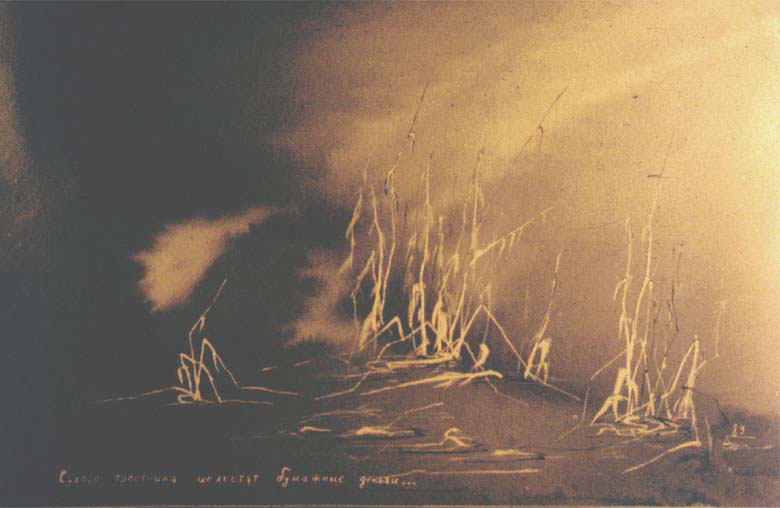 Исследование графа взаимодействующими автоматами
Игорь Борисович Бурдонов & Александр Сергеевич Косачев,   ИСП РАН
Спасибо за внимание!
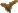 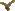 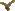 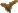 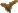 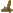 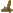 45
Автоматы с неограниченным числом состояний
Обход
неизвестного графа
Предположения: Временем срабатывания автомата пренебрегаем.
Время передачи сообщения и время прохода по дуге O(1) тактов.
Размер графа: n – число вершин, m – число дуг, D – максимальная длина пути.
Обход неограниченным числом автоматов (m), если за O(1) тактов генерируется один автомат. Есть алгоритм с оценкой (m).
Доказательство. Нижняя оценка (m) доказывается примером графа, состоящего из пути длины D-1, из конца которого выходят m-D+1 терминальная дуга. Рассмотрим алгоритм и докажем для него оценку O(m). Поскольку проход дуги требует не более 1 такта, за 1 такт все движки пройдут по своим дугам. Когда движок проходит дугу ab, он спрашивает генератора, что ему делать. Если есть дуга bc, на которой уже нет движка и через которую достижима непройденная дуга, генератор говорит движку, чтобы он шёл по дуге bc. Если из вершины b недостижима непройденная дуга, генератор говорит движку, чтобы он остановился. Тогда: 1) на каждой дуге одновременно находится не более 1 движка, 2) движок уходит с дуги не более, чем через 1 такт, 3) на каждой дуге останавливается не более чем 1 движок. Также: Генератор каждый такт генерирует 1 движок, так как за такт все движки пройдут по своим дугам и, если есть непройденная дуга, можно сгенерировать движок и послать его по выходящей дуге, через которую достижима непройденная дуга. Тем самым, не более чем за m тактов обход закончится.
46
(45)
И.Б.Бурдонов, А.С.Косачев. ИСП РАН. Исследование графа взаимодействующими автоматами
Автоматы с неограниченным числом состояний
Обход
не
известного графа
Предположения: Временем срабатывания автомата пренебрегаем.
Время передачи сообщения и время прохода по дуге O(1) тактов.
Размер графа: n – число вершин, m – число дуг, D – максимальная длина пути.
Обход неограниченным числом автоматов (D2), если за O(1) тактов генерируется неограниченное (но конечное) число автоматов.
Доказательство. Рассмотрим граф, состоящий из пути длиной D, вершины которого пронумерованы от корня 1,2,3…D, и из каждой вершины i выходят mi дуг, причём все они, кроме дуги пути ii+1, терминальные. Пусть нумерация выходящих дуг такая, что сначала проходятся терминальные дуги, выходящие из вершины, а потом уже дуга пути. Пусть первый движок достигает вершины i за ti тактов. Тогда число сгенерированных за это время движков движков f(ti) не зависит от mi. Поэтому всегда можно подобрать такой граф, чтобы f(ti) < mi. Следовательно, на такте ti «не хватает» движков, чтобы пройти все mi дуг, выходящих из вершины i. Поэтому движок, который пройдёт по дуге ii+1, а эта дуга проходится последней среди всех дуг, выходящих из вершины i,  будет сгенерирован после такта ti. Для того, чтобы этому движку пройти от корня до вершины i+1, потребуется не менее i тактов. Следовательно, ti+1  ti+i. Имеем: t1=0, t2  1, t3  3, t4  5,…, tD  D(D-1)/2. Тем самым, время обхода (D2).
47
(45)
И.Б.Бурдонов, А.С.Косачев. ИСП РАН. Исследование графа взаимодействующими автоматами
Автоматы с неограниченным числом состояний
Обход
не
известного графа
Предположения: Временем срабатывания автомата пренебрегаем.
Время передачи сообщения и время прохода по дуге O(1) тактов.
Размер графа: n – число вершин, m – число дуг, D – максимальная длина пути.
 алгоритм обхода неограниченным числом автоматов, когда за O(1) тактов генерируется неограниченное (но конечное) число автоматов, с оценкой (D2).
Доказательство. На каждом такте у генератора есть описание пройденного графа, в котором выделено дерево - остов, ориентированный от корня, и для каждой пройденной вершины известно число непройденных выходящих дуг. Также генератор знает число сгенерированных движков, и где находится каждый движок. Генератор направляет движки так, чтобы они шли по дереву к непройденным дугам, причём к каждой непройденной дуге - не более одного движка. На этом такте генератор генерирует число движков, равное разности между числом непройденных дуг, выходящих из пройденных вершин, и числом уже сгенерированных движков.
Рассмотрим путь длины L, выходящий из корня. Если i-ая вершина пути достигается на такте ti, то на этом такте генератор может сгенерировать столько движков, сколько дуг выходит из i-ой вершины минус 1 (один движок уже в вершине). Значит, вершина i+1 будет достигнута не более, чем через i тактов после этого: ti+1  ti+i. Поскольку t1=0, имеем tL  L(L-1)/2. Т.к. LD, время обхода O(D2). Учитывая нижнюю оценку, имеем (D2).
48
(45)
И.Б.Бурдонов, А.С.Косачев. ИСП РАН. Исследование графа взаимодействующими автоматами